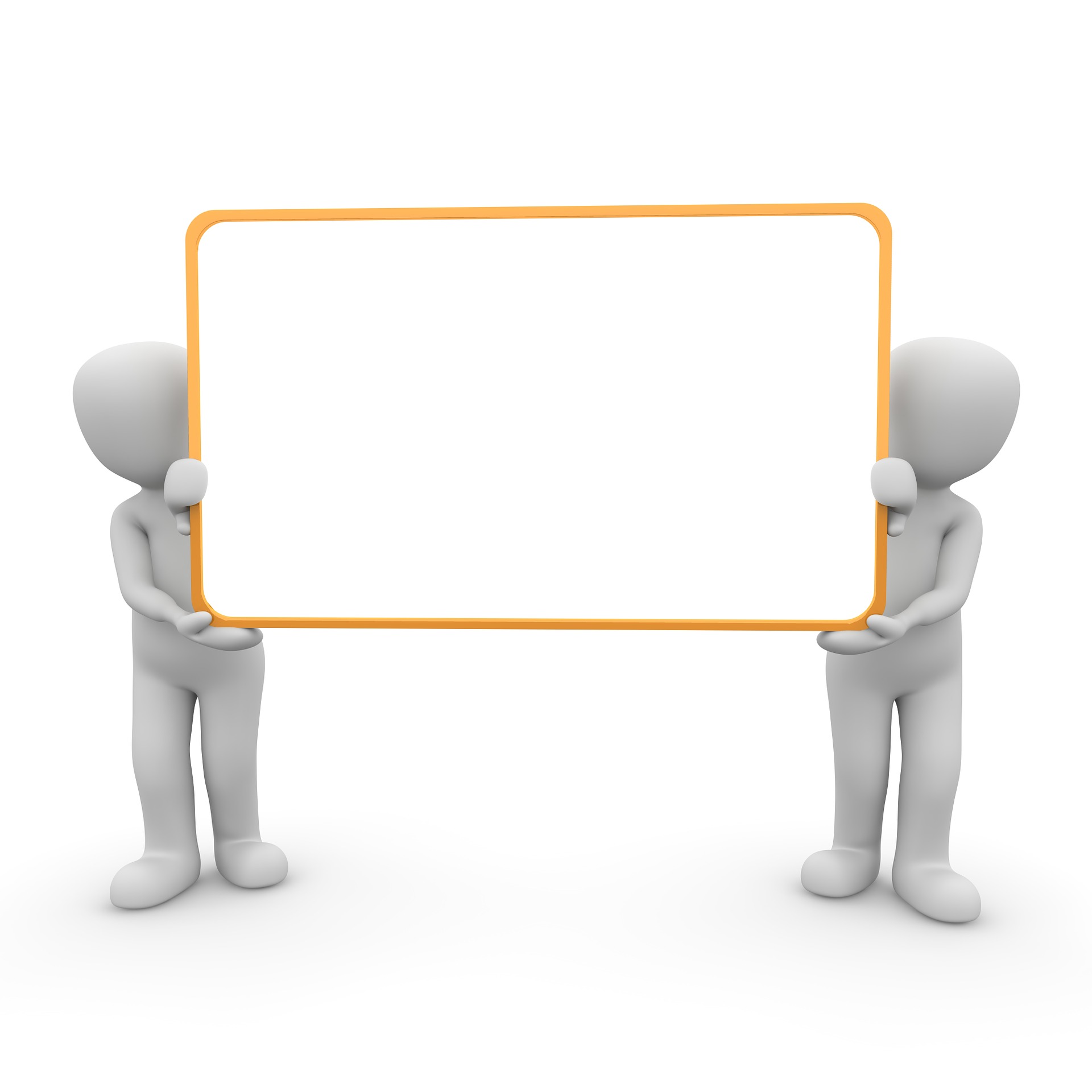 leadership
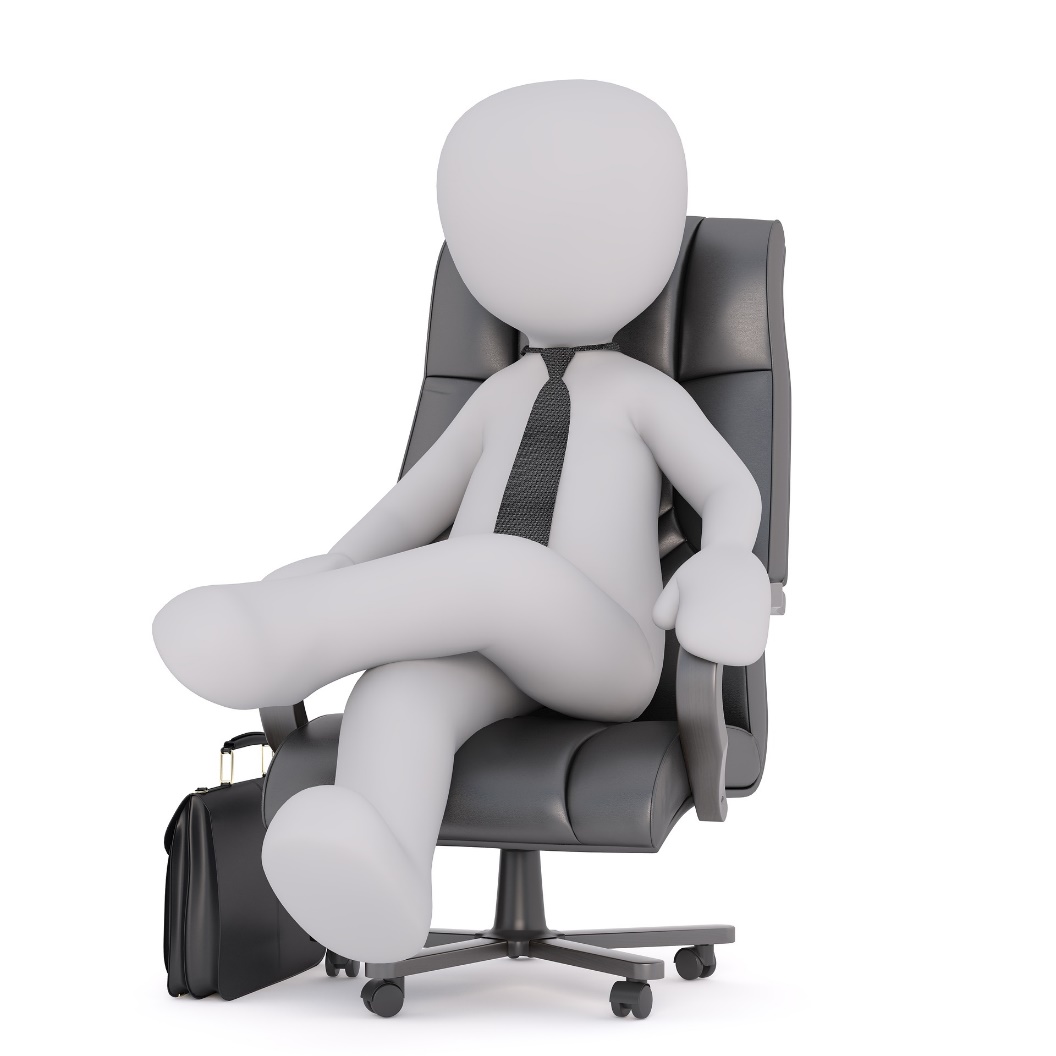 https://study.com/academy/lesson/leadership-styles-and-types-authoritarian-laissez-faire-democratic.html
https://en.wikipedia.org/wiki/Leadership_style#Democratic
leadership
providing directions
implementing plans
motivating people
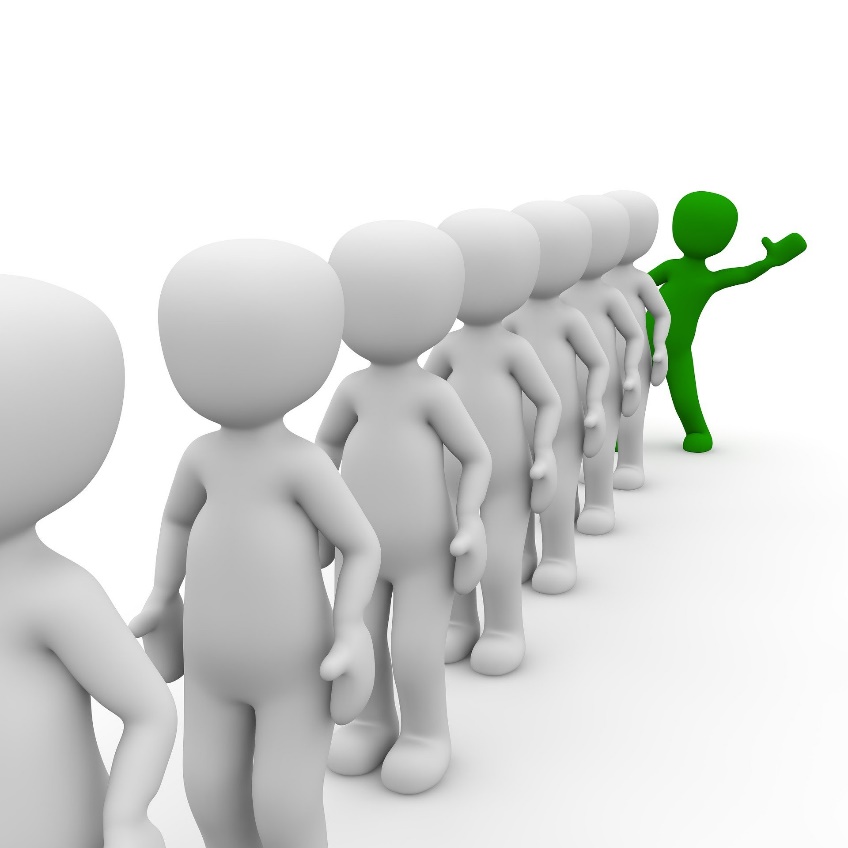 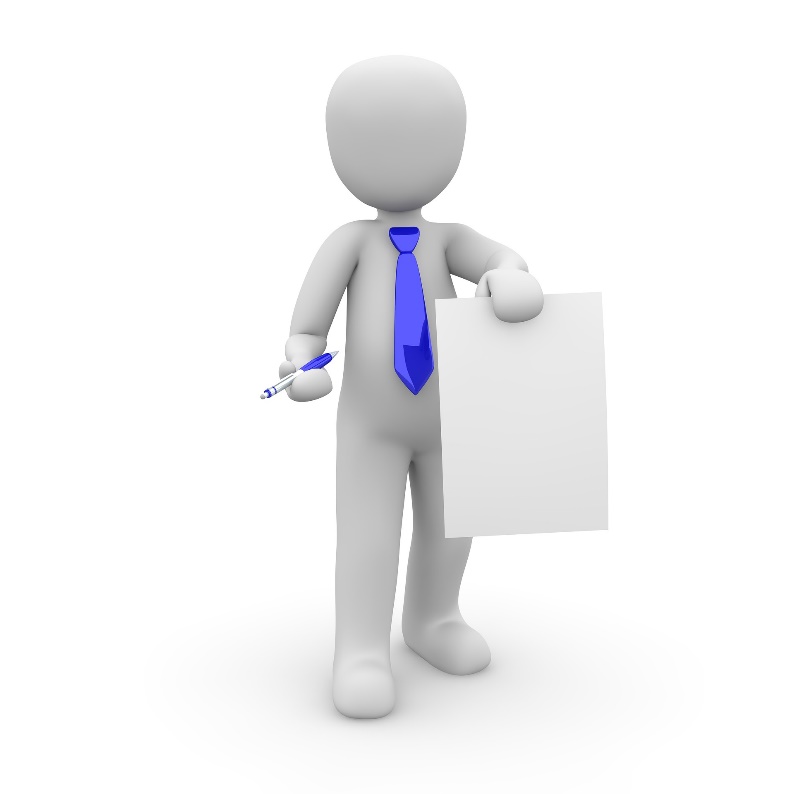 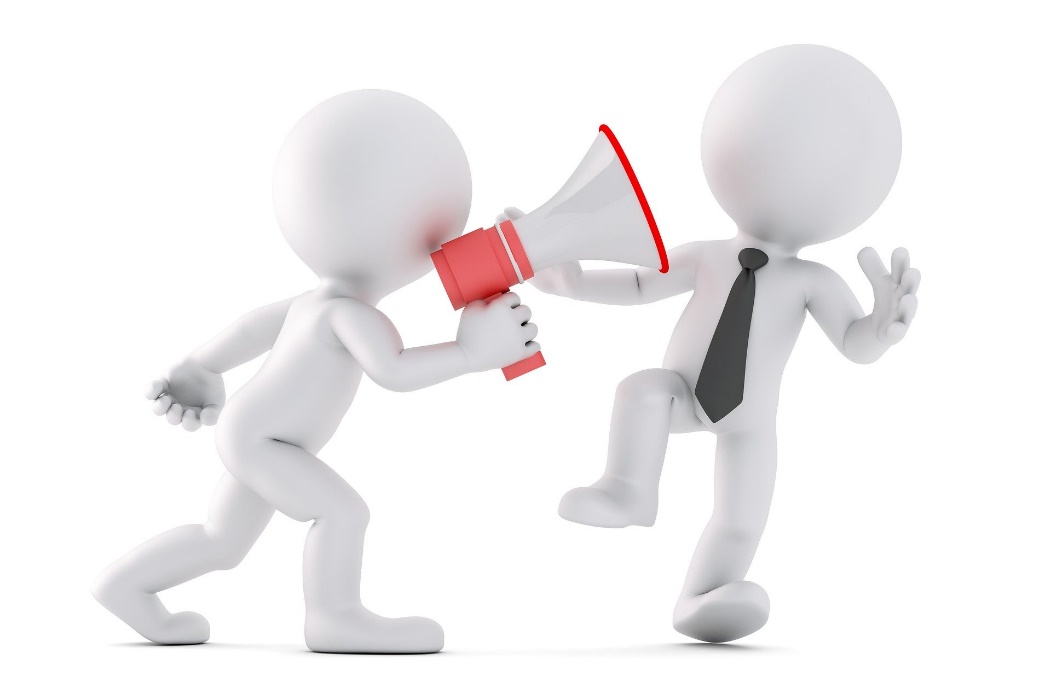 social  groups: benefits
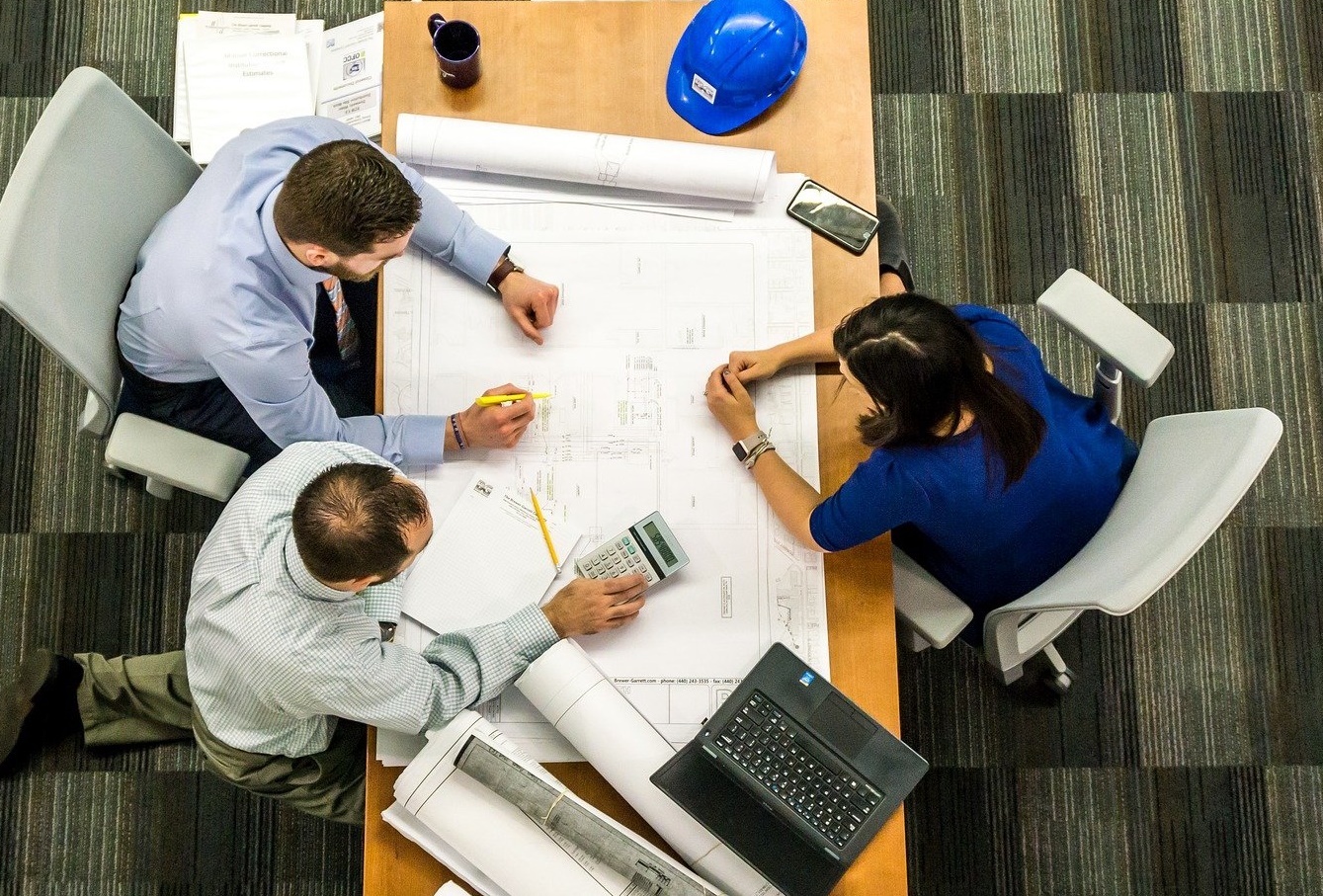 instrumental 
& task reasons
 accomplice
social  groups: benefits
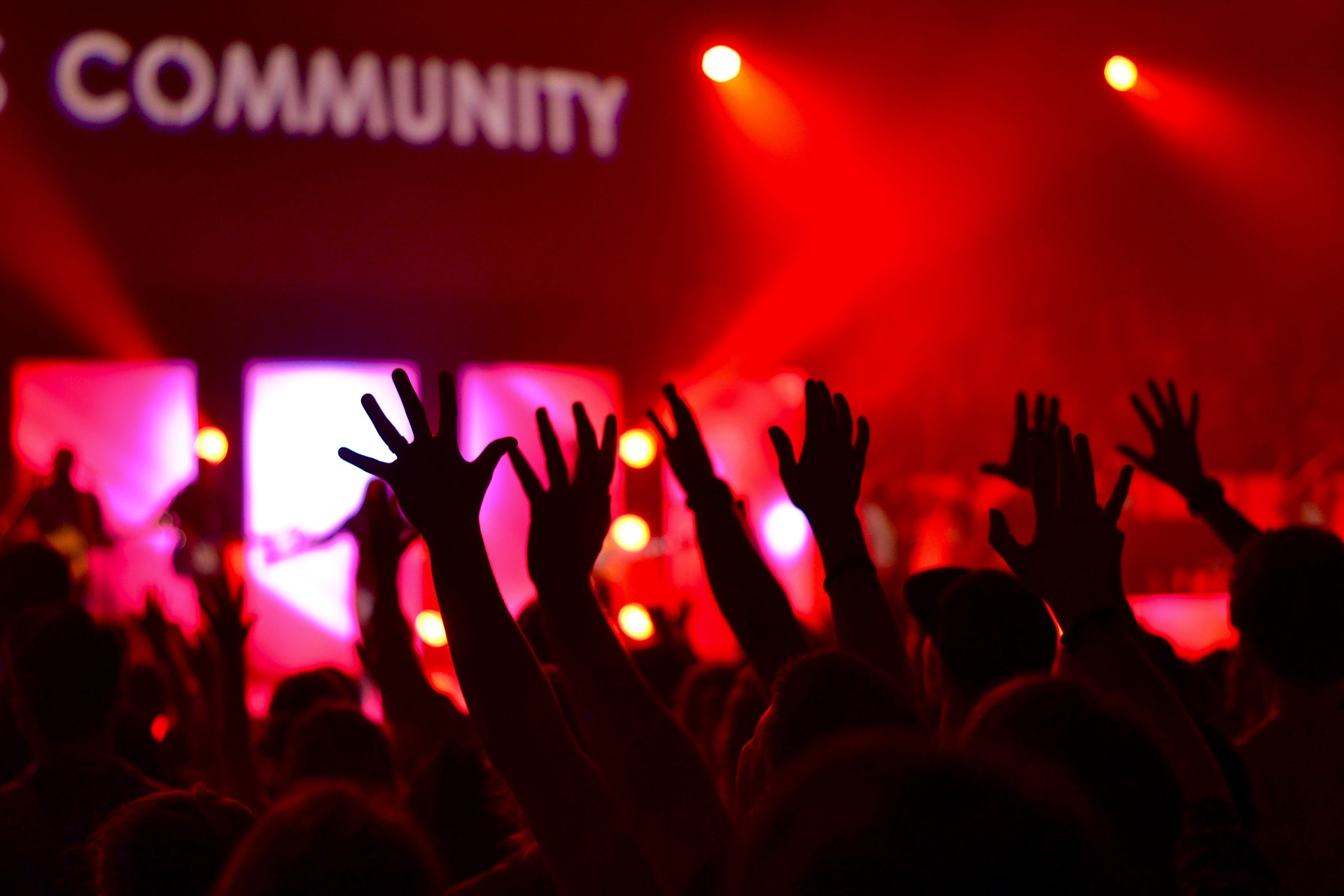 expressive & emotional reasons
 provide companionship& love & security
instrumental leadership
achieving goals
+ productivity
- alienate members
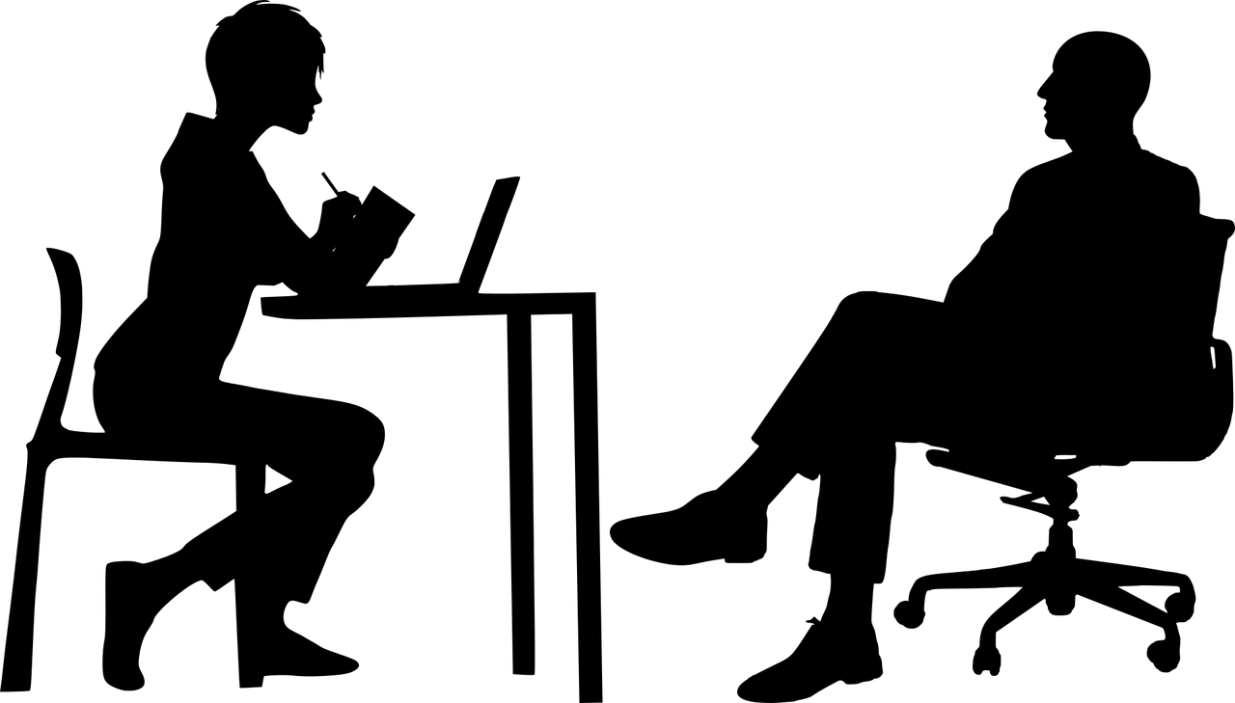 expressive leadership
maintaining group cohesion
+ relationships
- lacking efficiency
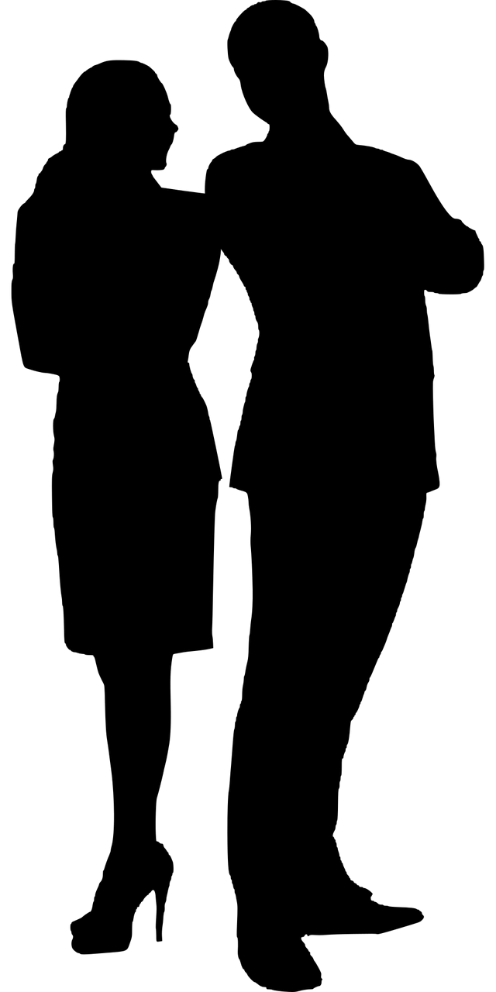 styles
authoritarian
democratic
laissez-faire
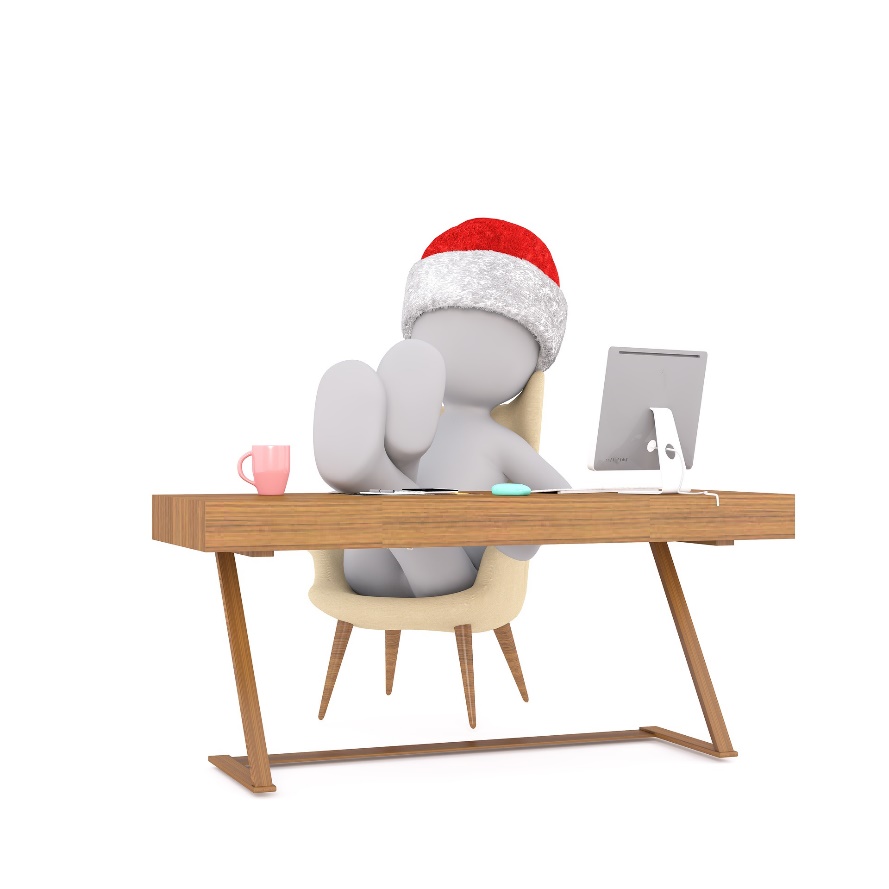 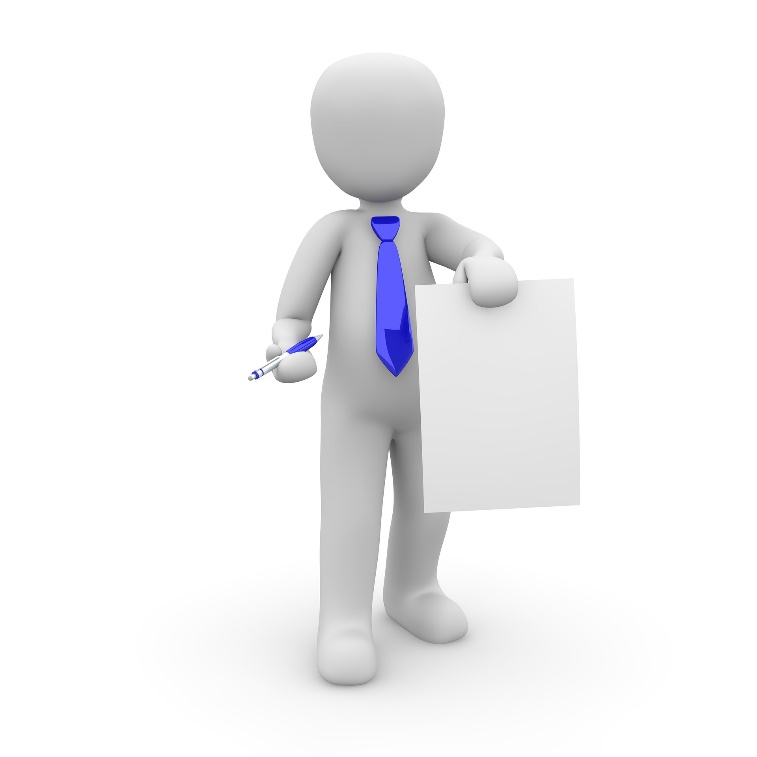 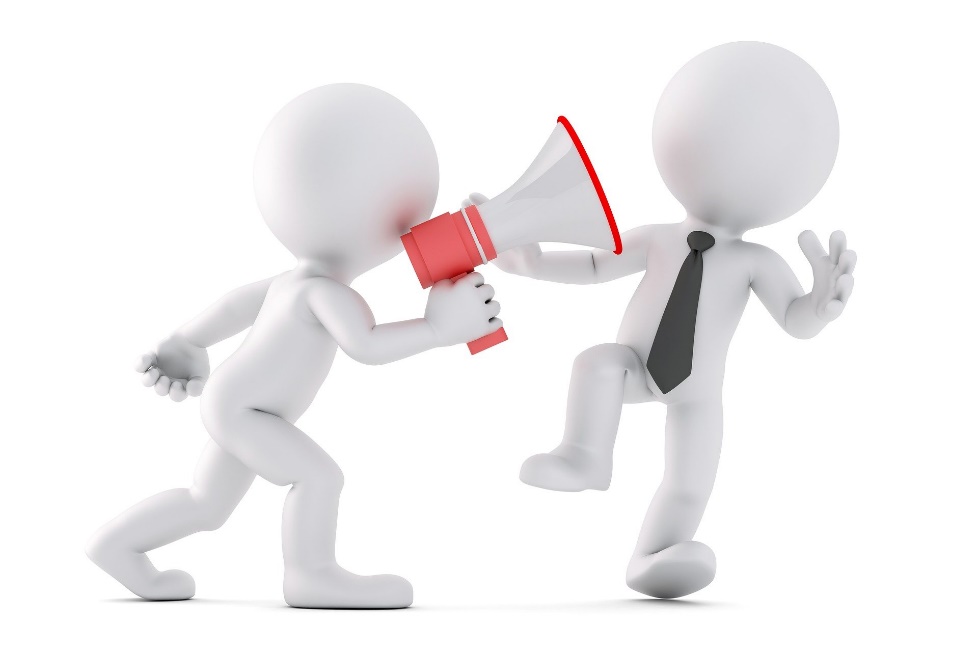 authoritarian
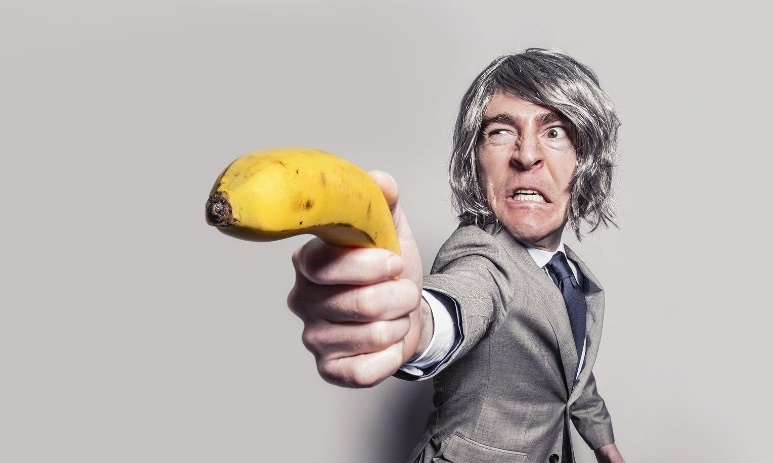 tell what & how to do it

+ a decision needs to be made quickly 
+ in a particularly stressful situation
- leads to reduced group member satisfaction
democratic
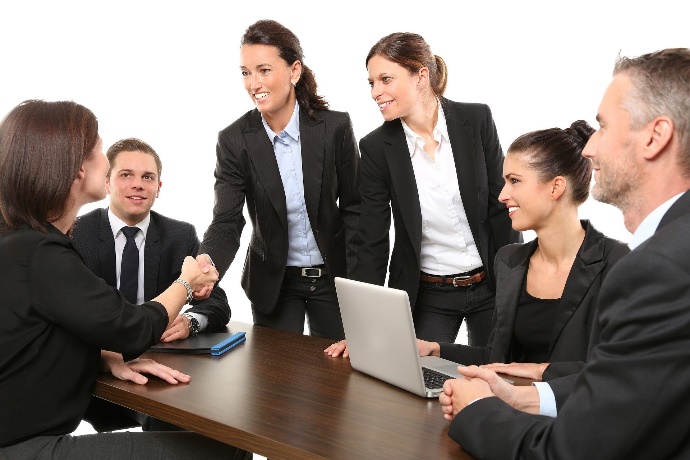 sharing the decision-making & practicing social equality


+ most effective style  higher productivity
+ better contributions from all members  increased group moral
- leads to communication failures & uncompleted projects
laissez-faire
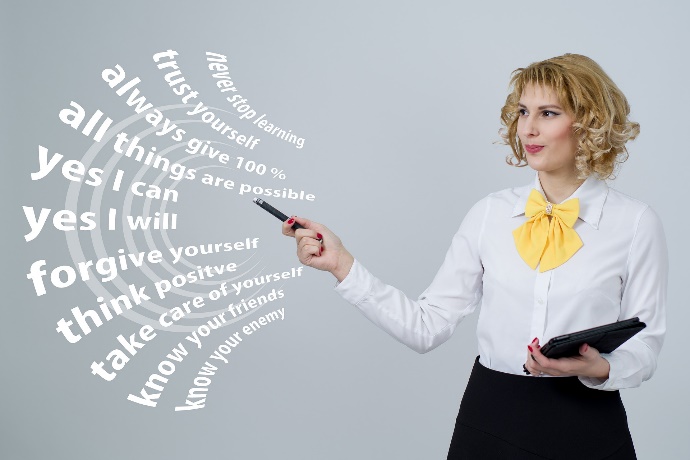 all the rights & power to make decisions is fully given to the followers – only offering guidance & support

+ for already effective groups
+ experts  more knowledge than group leader
- leads to lower member satisfaction if no feedback is provided
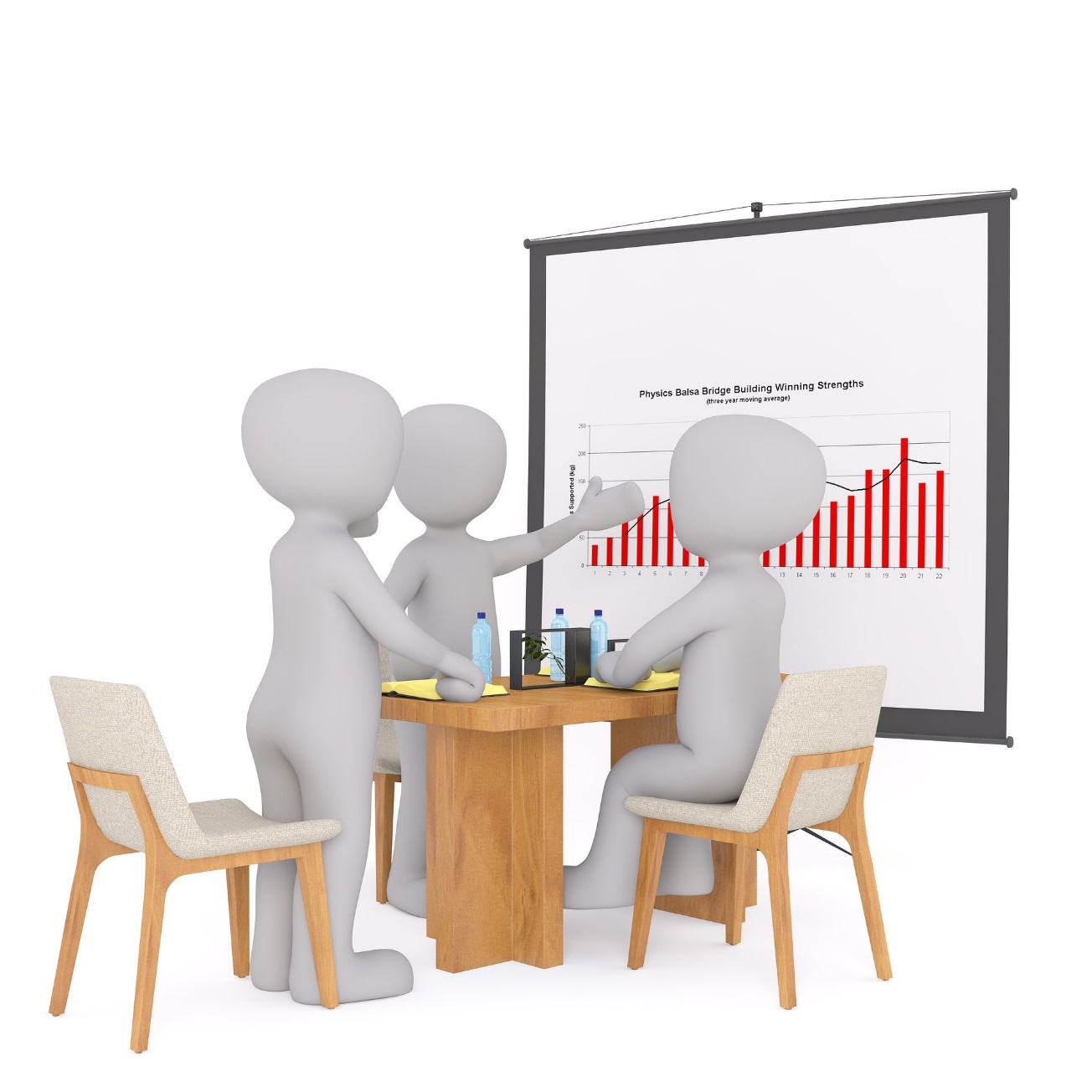 problem solving
discovering problems
asking questions about the problem
clarifying success criteria
encouraging ideas
keeping positive
empathizing with others
expressing concerns
talking about solutions
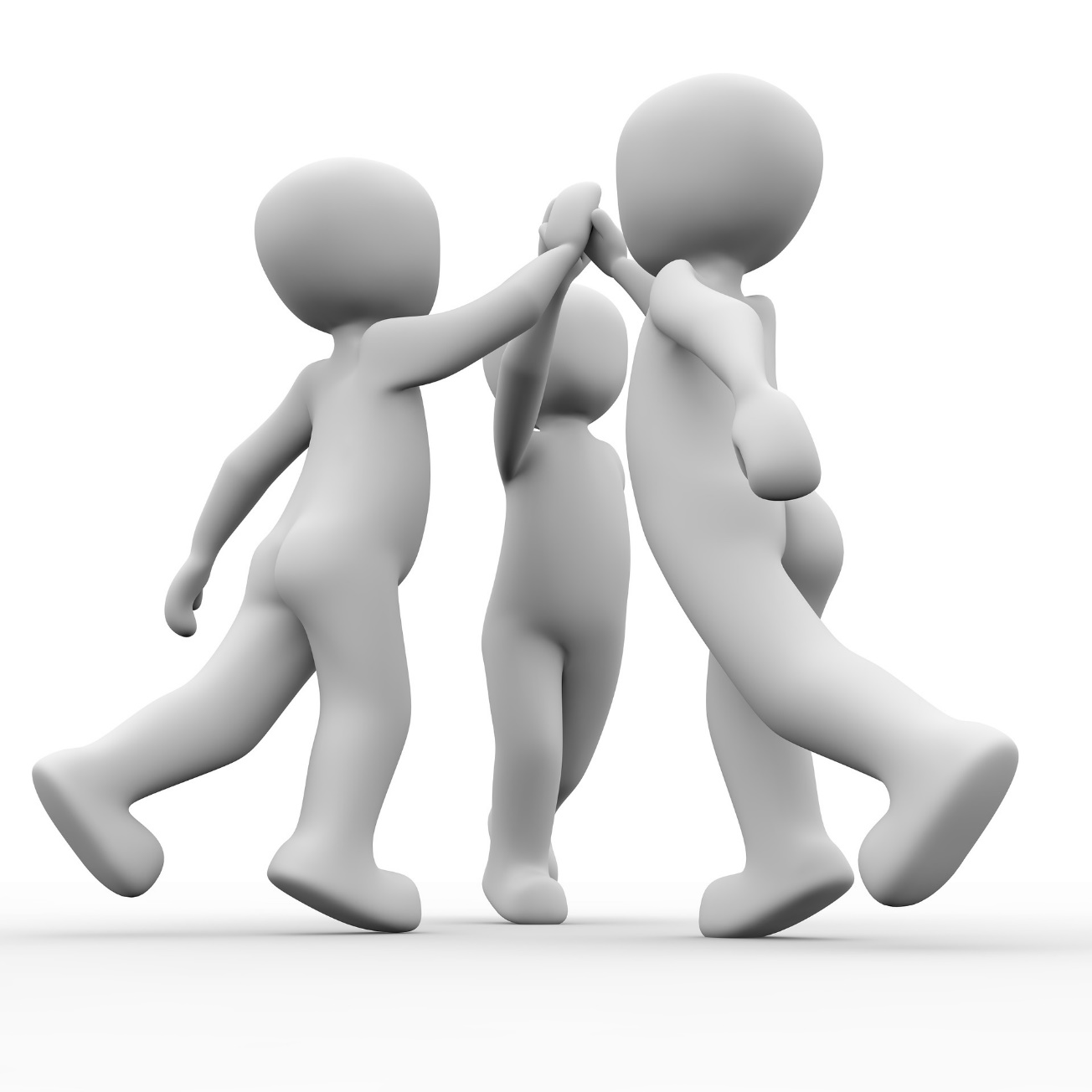 motivation
motivating the team
showing recognition
dealing with conflicts
Getting everyone involved
asking for input
conforming agreements
setting up effective processes
agreeing on a code of conduct
building trust & relationships
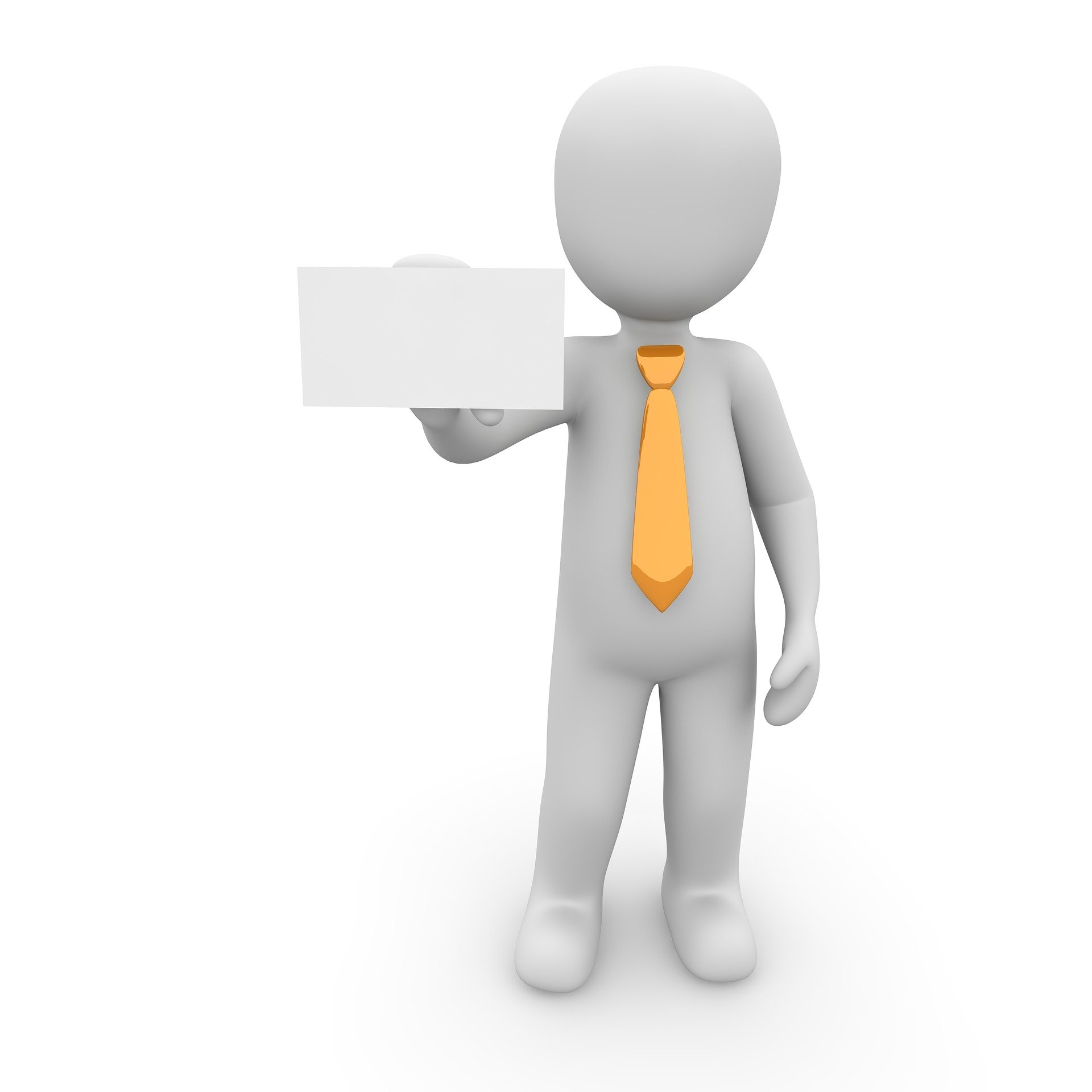 teamwork - feedback
feedback
explaining your role
being supportive
agreeing & disagreeing
showing appreciation
asking for feedback
giving advice
talking about performance
Kung Fu Panda
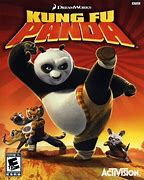 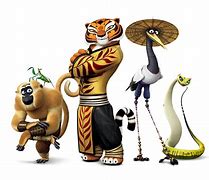 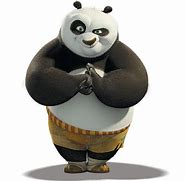 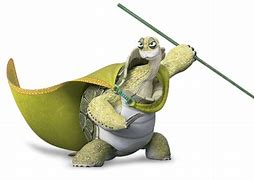 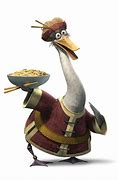 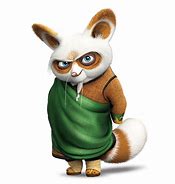 Tigress, Monkey,
Mantis, 
Viper & Crane
Po Panda
Grand Master
Oogway
Mr Ping
Master Shifu
Kung Fu Panda
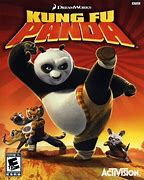 authoritarian
democratic
laissez-faire
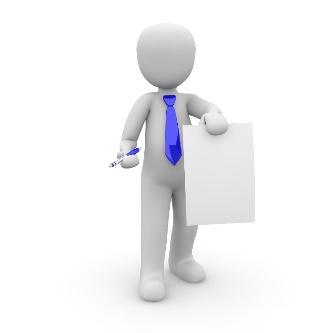 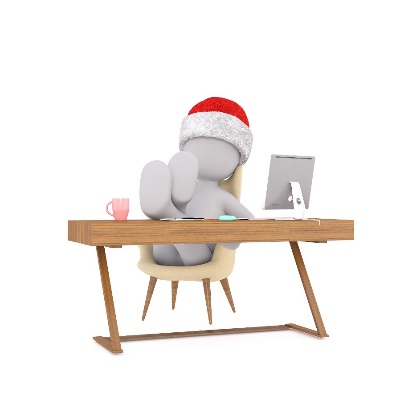 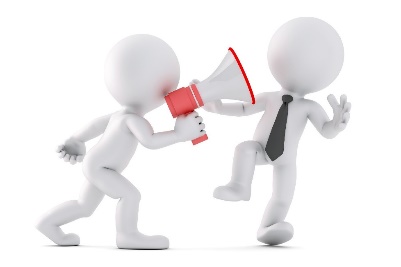 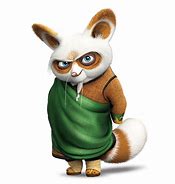 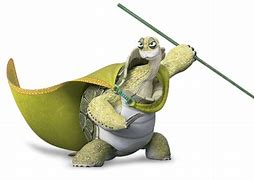 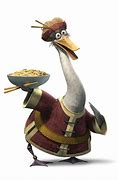